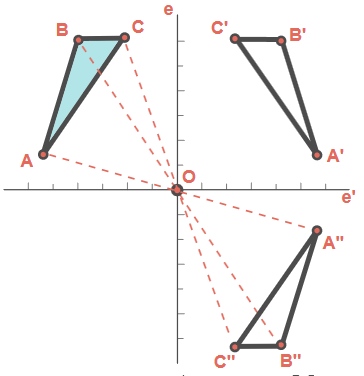 Transformation Geometry
Mr. McCarthy
What is Transformation Geometry?
2
What is a transformation?
A transformation is a ‘change’.

Geometry is the shapes and figures we study in technical graphics.
Transformation Geometry is the study of the movement of shapes under different transformations.
Mr. McCarthy © 2017 Principles of Graphics
What do we study in Transformation Geometry?
3
There are 5 transformations in Transformation Geometry:
Axial Symmetry
Translation
Central Symmetry
Enlargements & Reductions
Rotations
Mr. McCarthy © 2017 Principles of Graphics
Axial Symmetry
4
Very useful for other topics in Technical Graphics.
It is the study of creating the mirror image of a shape about an axis.

Symmetry means that something is equal on one side to the other.
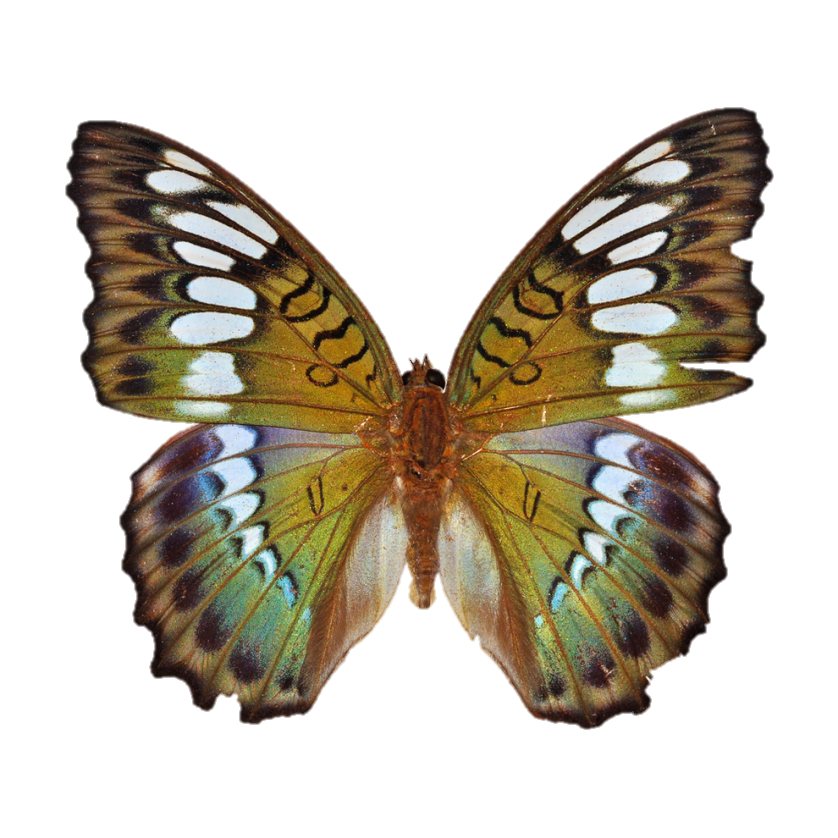 Axis of Symmetry
Mr. McCarthy © 2017 Principles of Graphics
Where have we seen Axial Symmetry before?
5
The letters on an AMBULANCE.

Folding paper in half, then cutting it. Unfolding it will replicate the same cut on the opposite side.
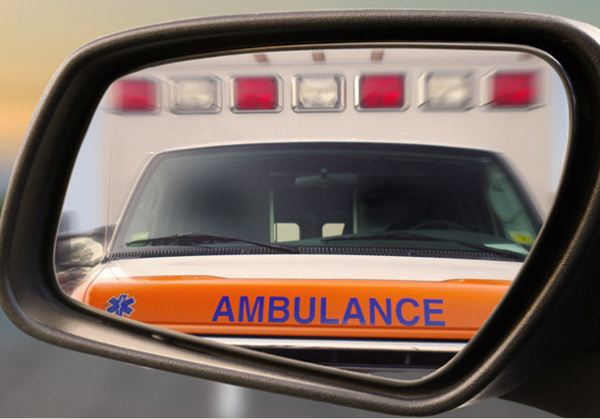 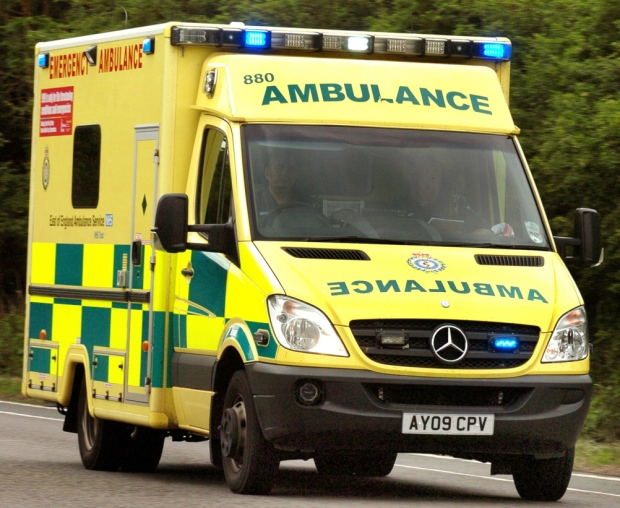 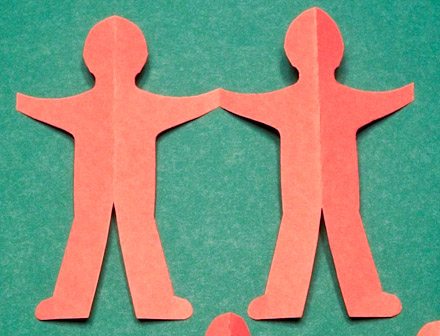 Mr. McCarthy © 2017 Principles of Graphics
How does Axial Symmetry work?
6
An Image on a plane is rotated about the axis.

The axis of symmetry is on the edge of the plane.

The plane shown is rotated about the axis until the image is mirrored.
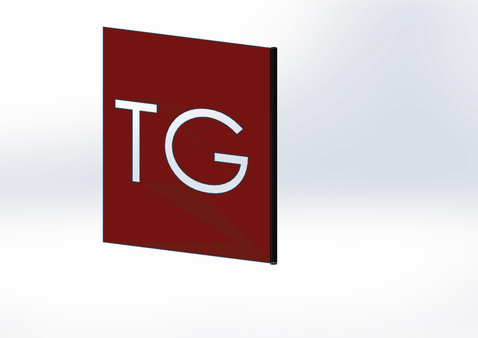 Mr. McCarthy © 2017 Principles of Graphics
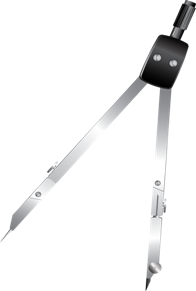 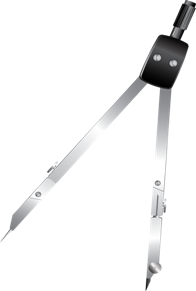 How to draw an image under Axial Symmetry
7
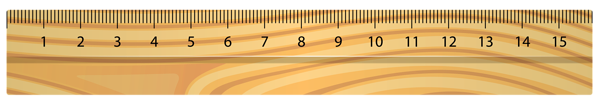 Mr. McCarthy © 2017 Principles of Graphics
Axis of Symmetry
Translation
8
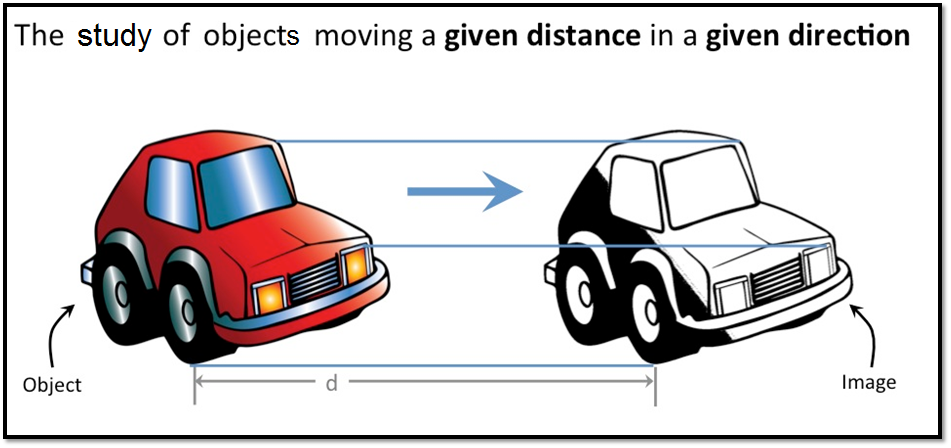 Mr. McCarthy © 2017 Principles of Graphics
How to draw an image under Translation
9
A1
Direction and Distance
A
All parallel to the original direction and distance
Mr. McCarthy © 2017 Principles of Graphics
Central Symmetry
10
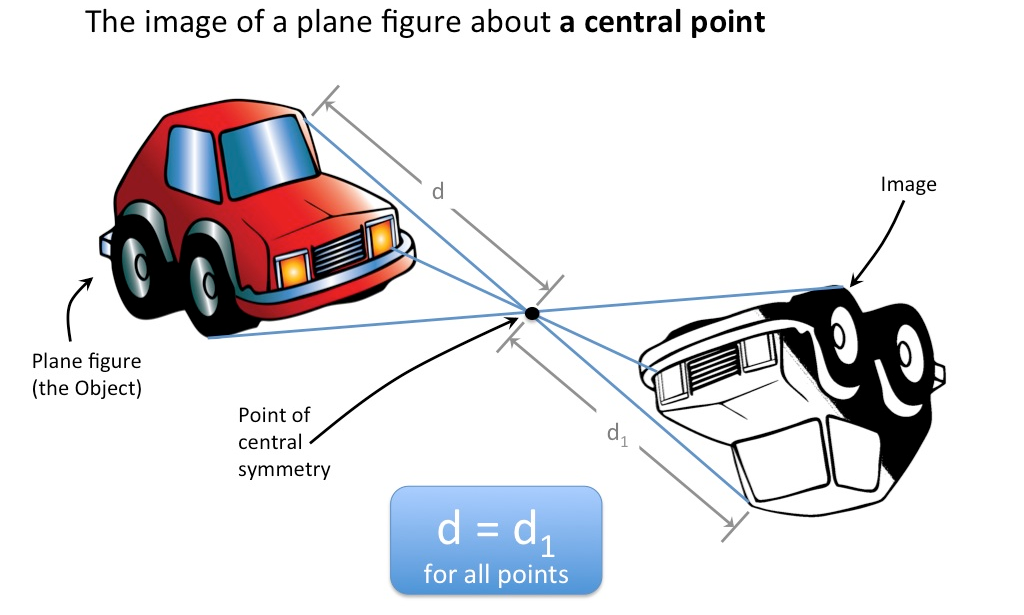 Mr. McCarthy © 2017 Principles of Graphics
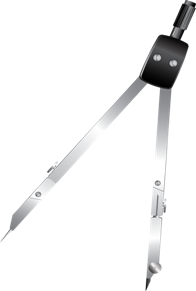 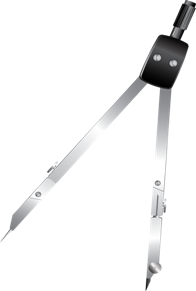 How to draw an image under Central Symmetry
11
C
Centre of Symmetry
Mr. McCarthy © 2017 Principles of Graphics
Enlargements & Reductions
12
Enlargements and Reductions do exactly as they say on the tin.
Enlargements increase the size of an image.
Reductions reduce the size of an image.
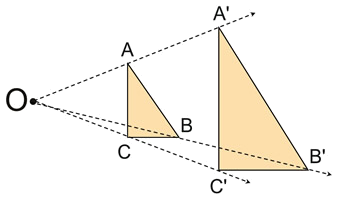 Mr. McCarthy © 2017 Principles of Graphics
How to Enlarge an image A-A1
13
Lines remain parallel to original corresponding lines
A1
A
O
Mr. McCarthy © 2017 Principles of Graphics
Rotations
14
The study of rotating an image a certain given angle about a point.
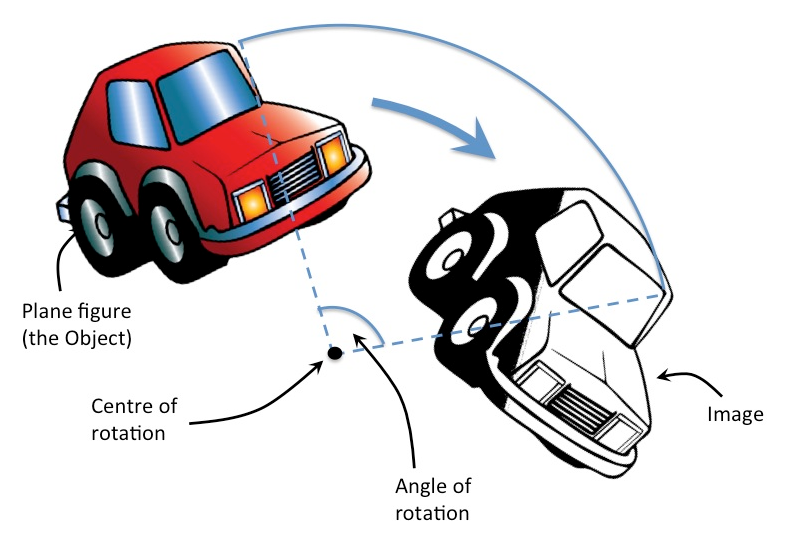 Mr. McCarthy © 2017 Principles of Graphics
How to Rotate an Image
15
Ɵ = 
Given Angle
A
A1
Ɵ
Ɵ
Ɵ
Ɵ
Centre of Rotation
Mr. McCarthy © 2017 Principles of Graphics